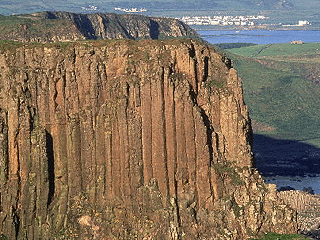 Формы земной поверхностиМБОУ СОШ №11Свиридова Кристина Александровна
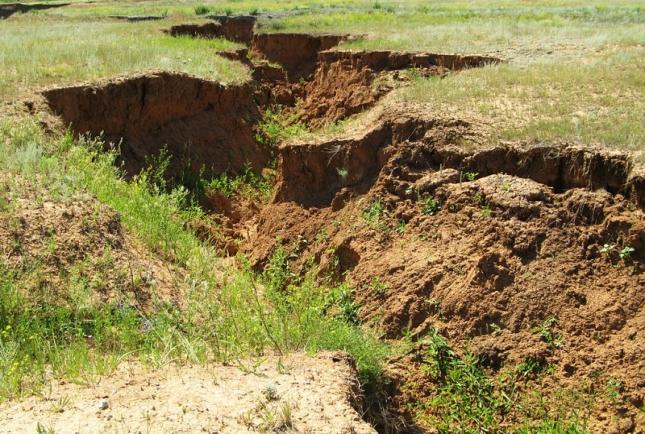 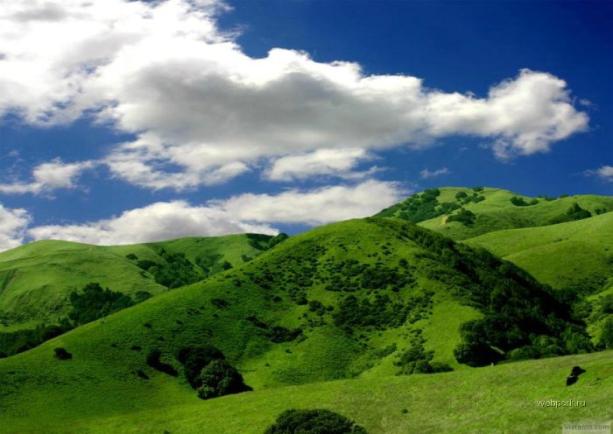 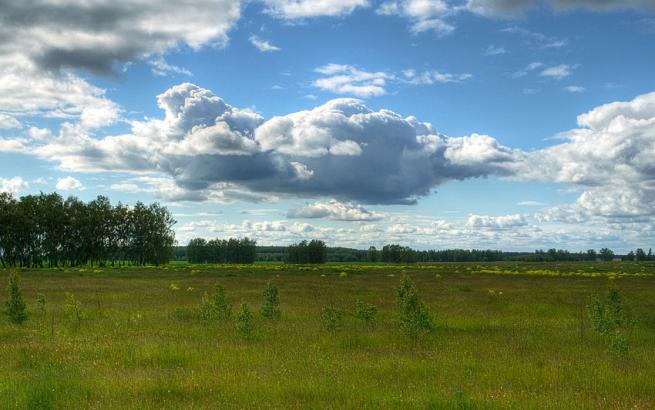 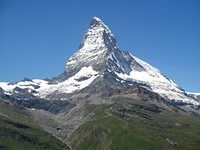 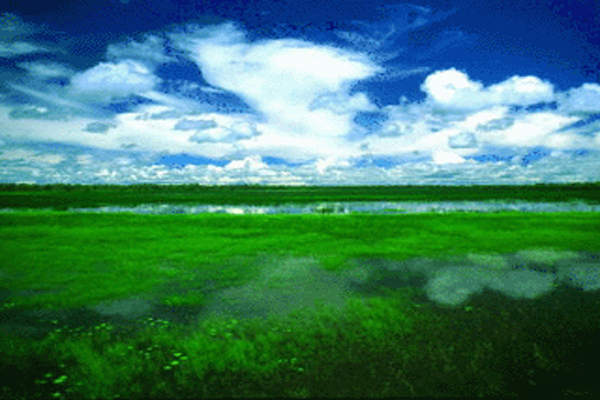 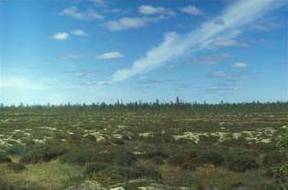 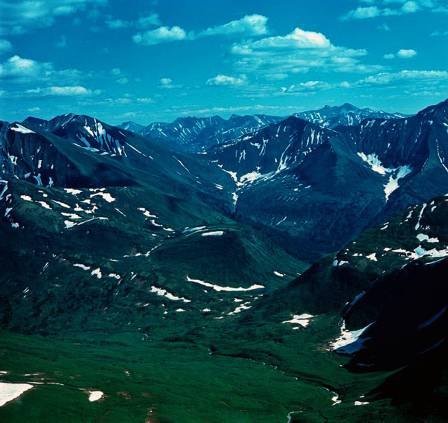 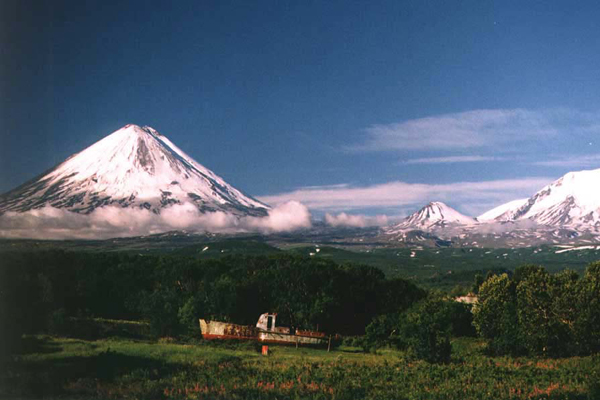 РАВНИНА
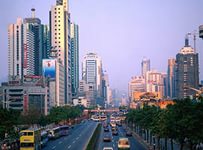 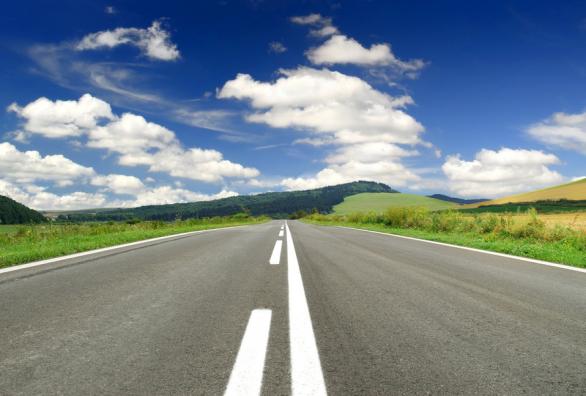 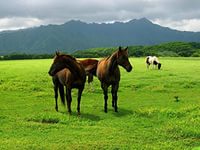 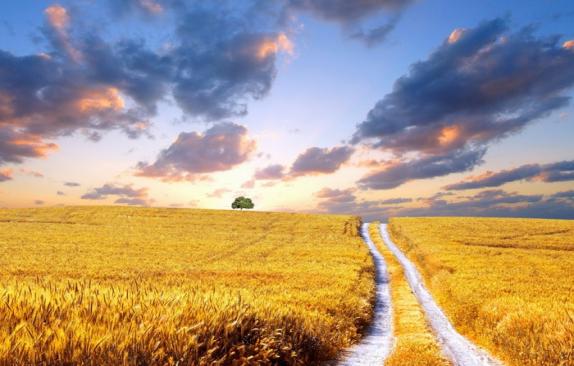 ХОЛМ
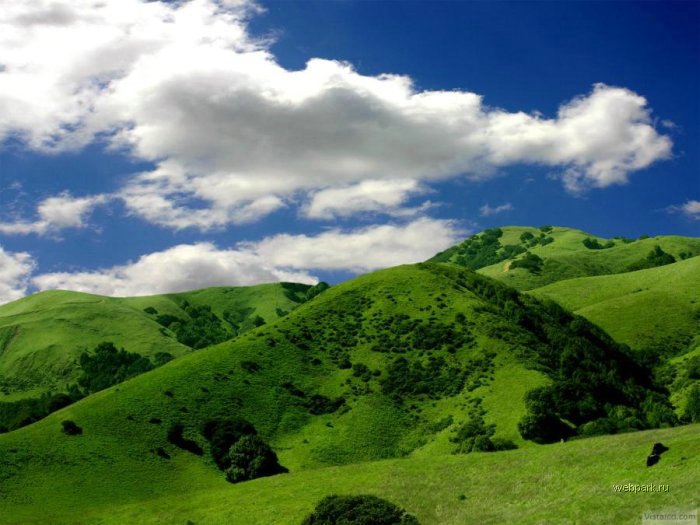 вершина
склон
подошва
ХОЛМ
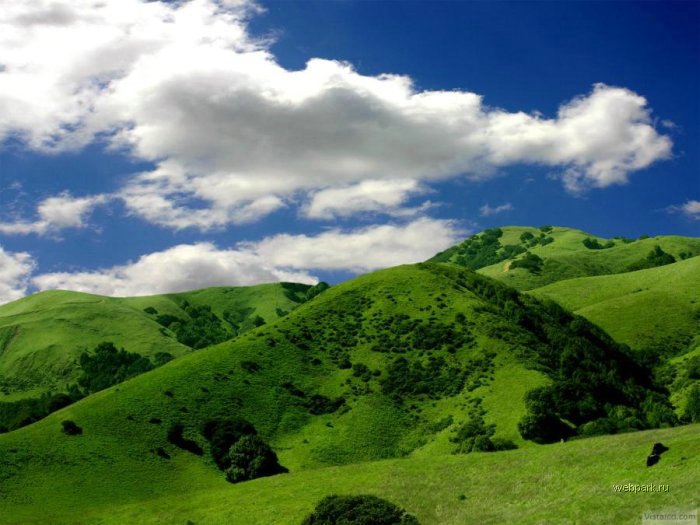 ОВРАГ
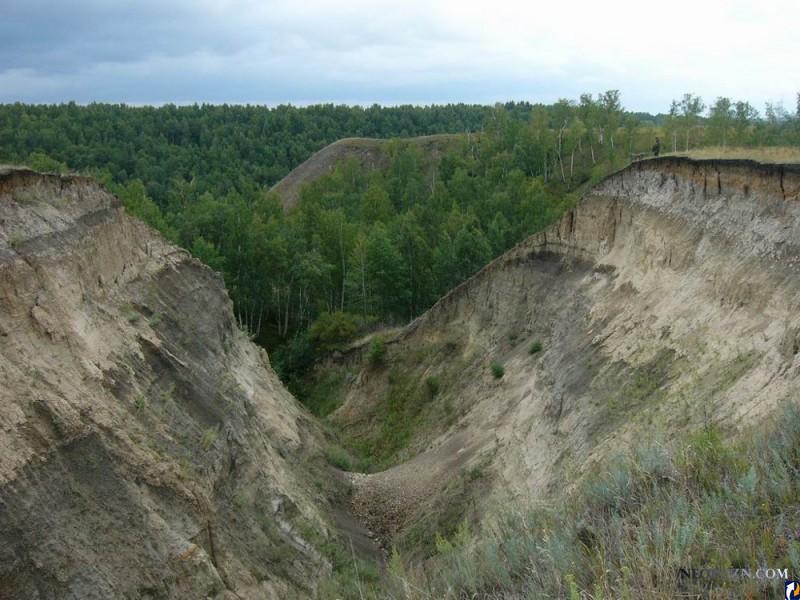 ГОРЫ
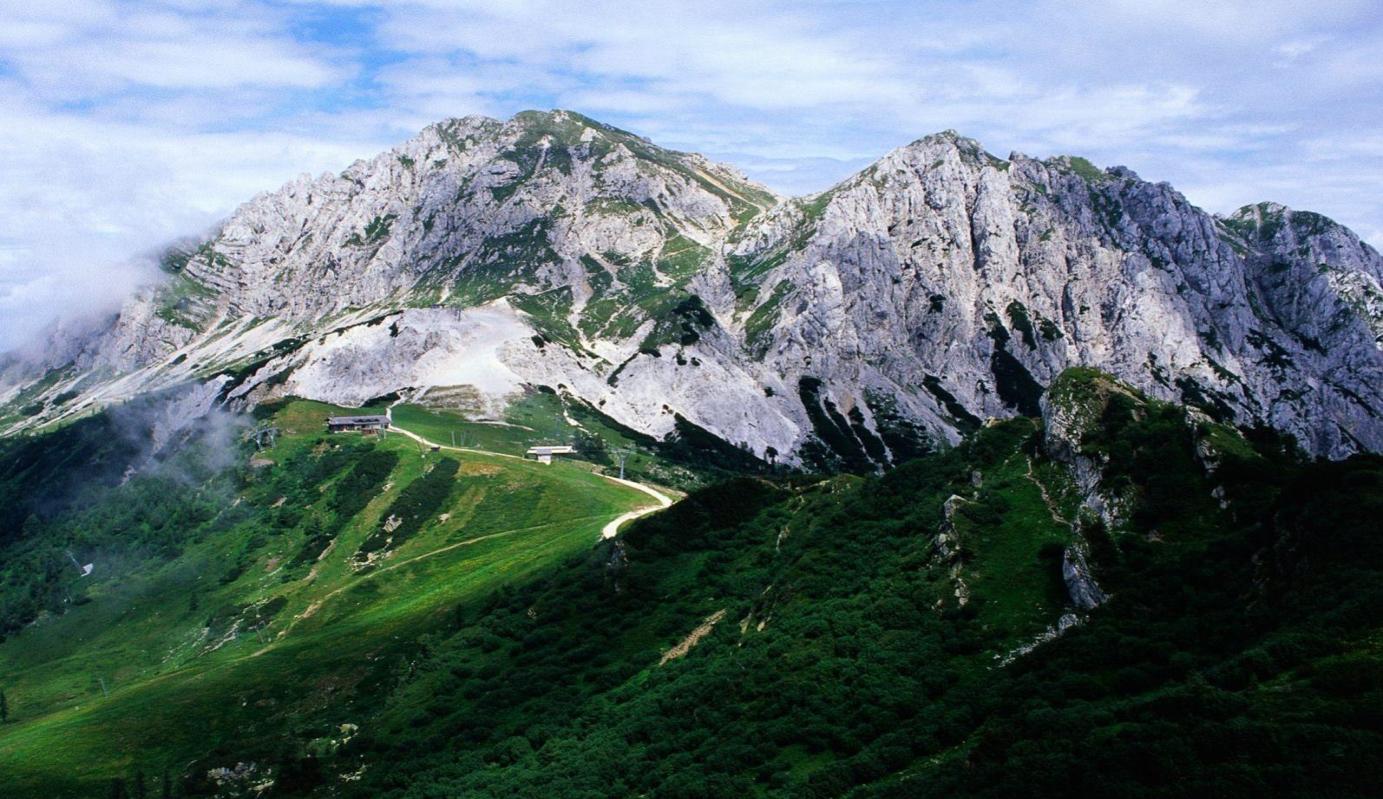 ГОРНЫЕ ХРЕБТЫ
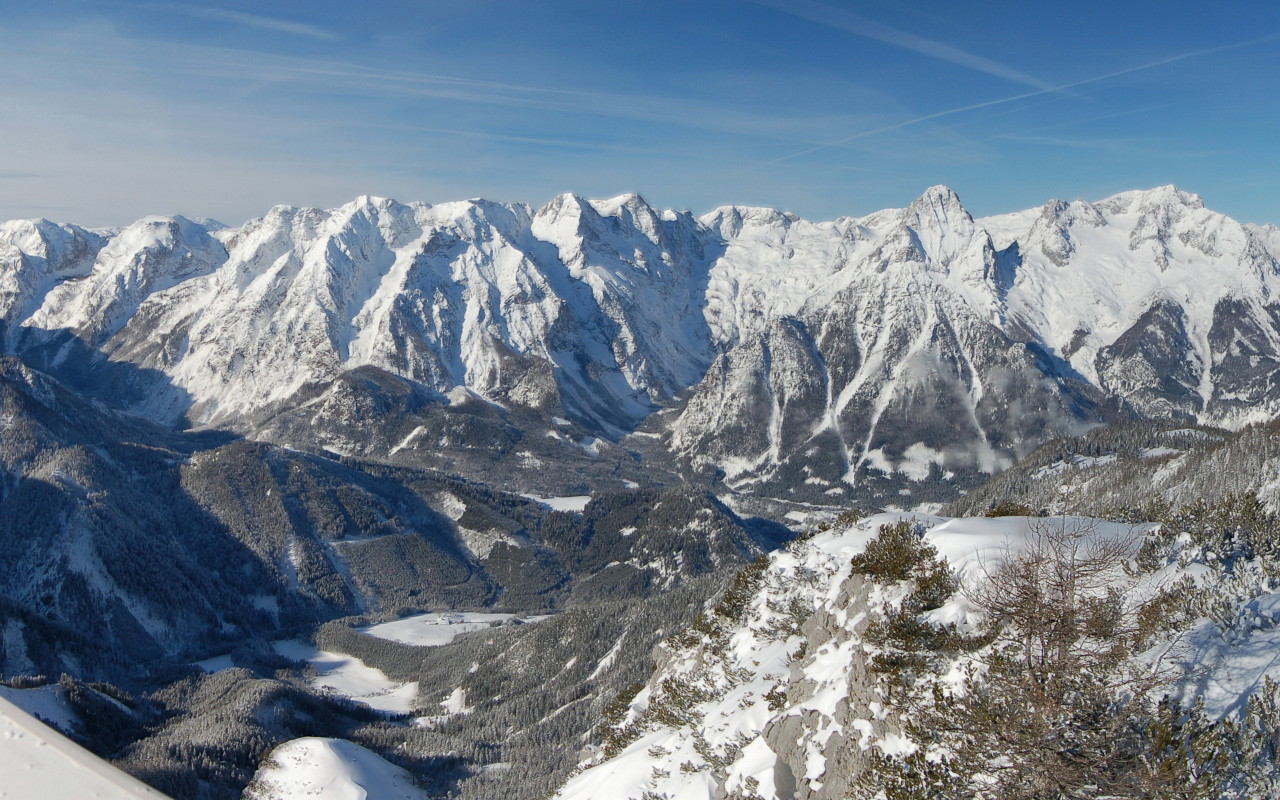 ХОЛМ
ГОРА
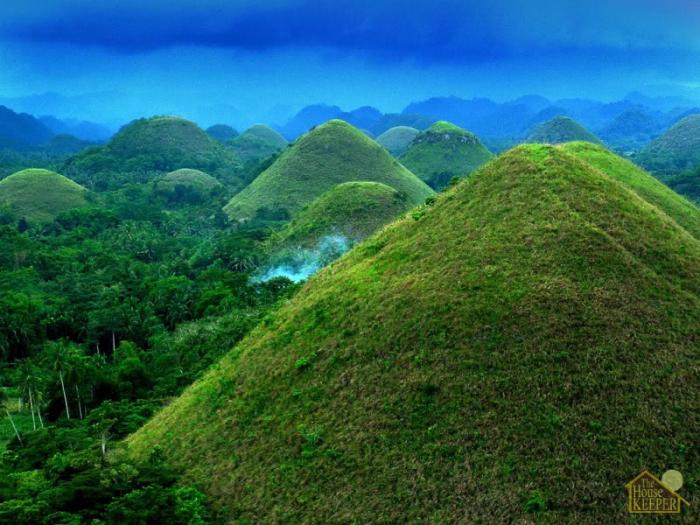 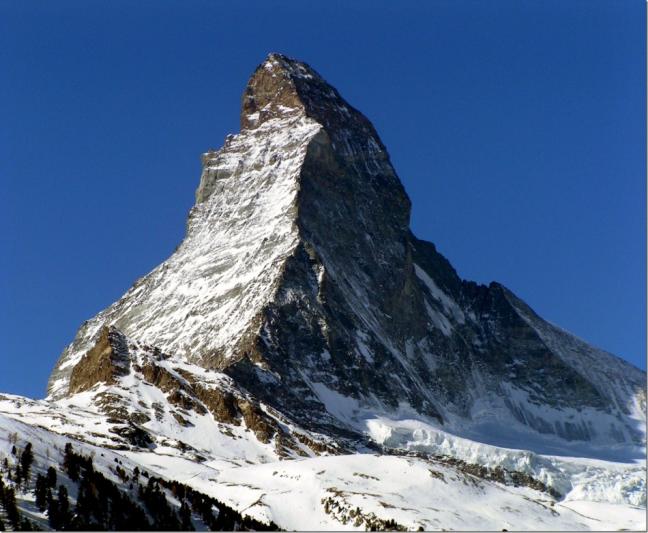 ЭЛЬБРУС
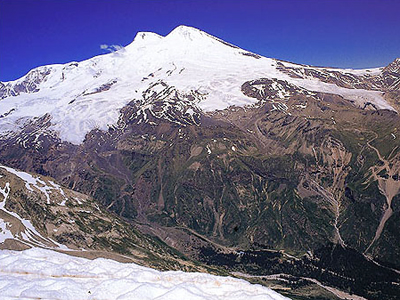 ФИЗИЧЕСКАЯ КАРТА РОССИИ
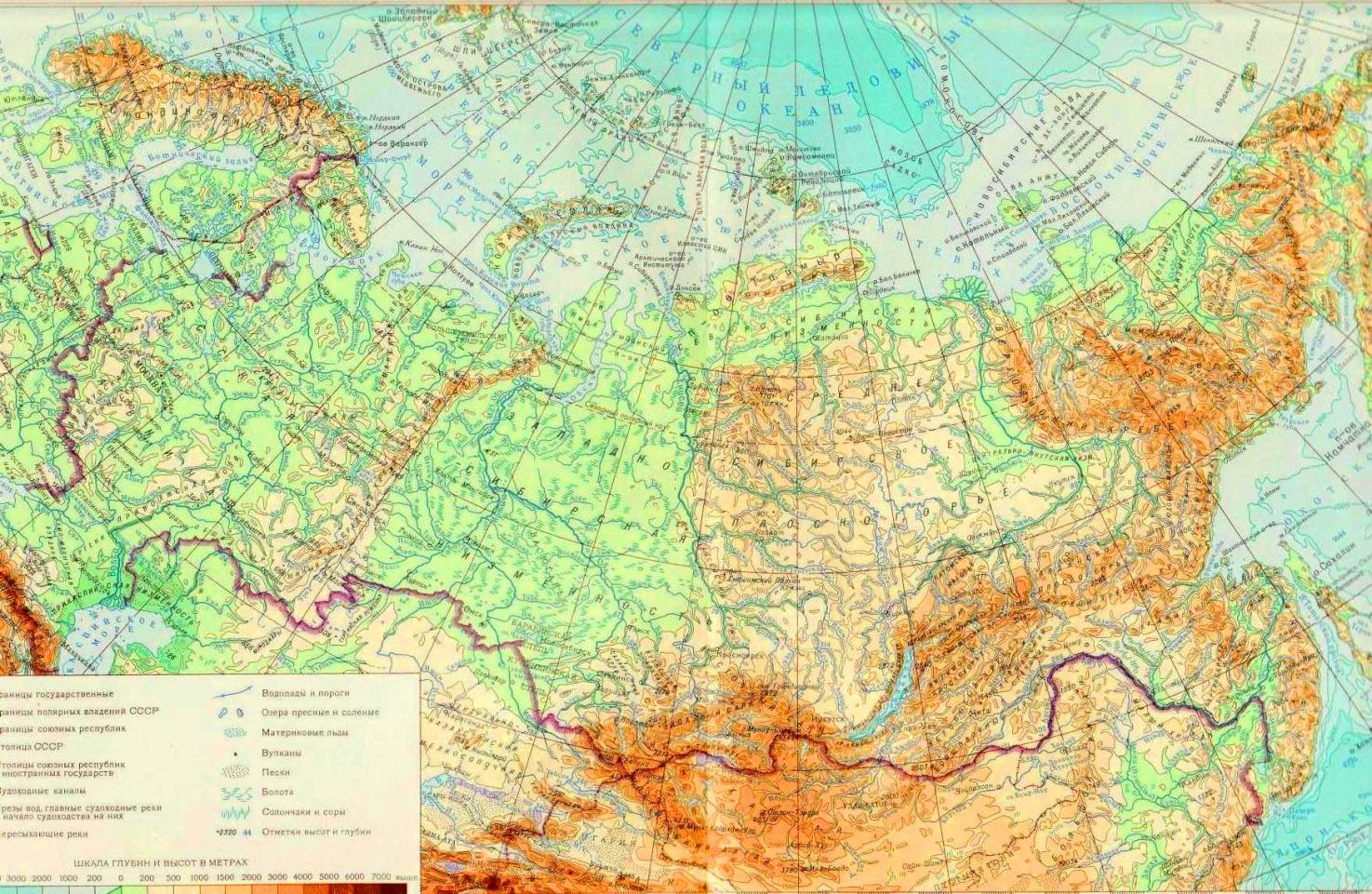